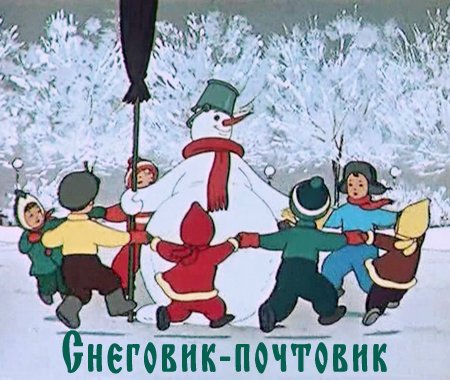 занятие  по развитию коммуникации
для детей старшей группы с нарушениями речи
учитель-логопед  Батырова А.Ф
воспитатель Мокеева Е.А.
.
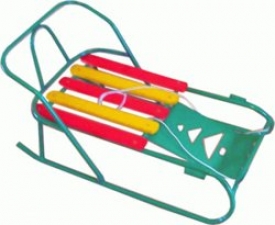 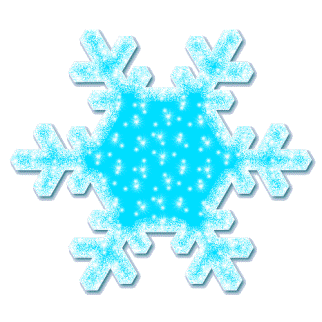 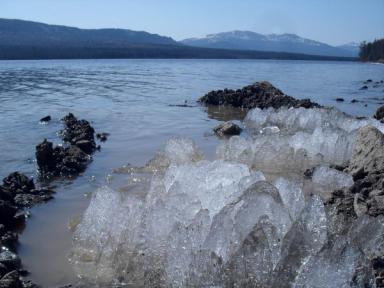 забавы
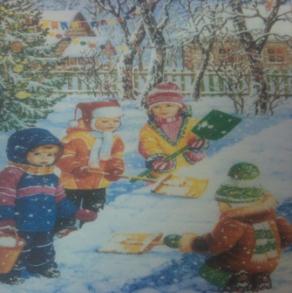 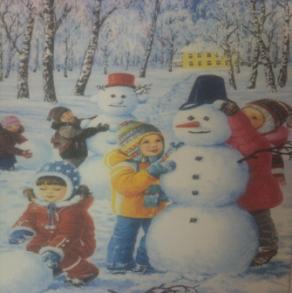 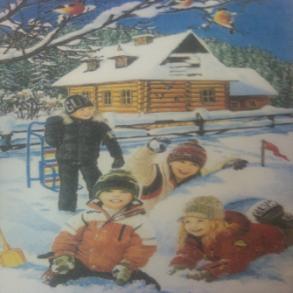 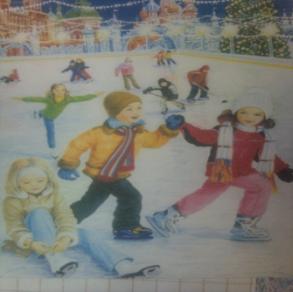 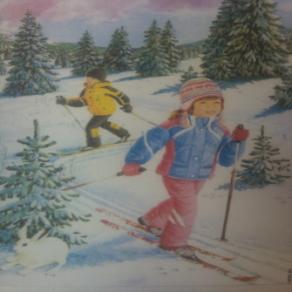 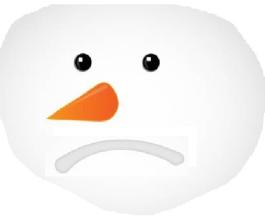 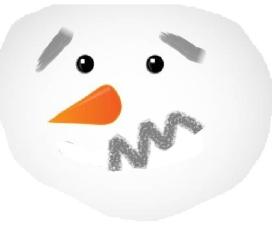 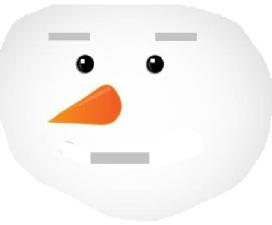 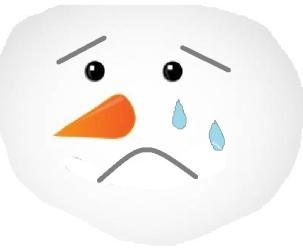 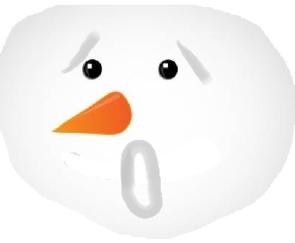 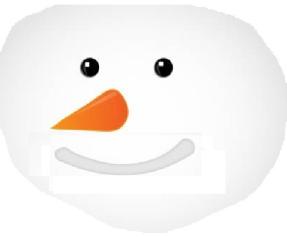 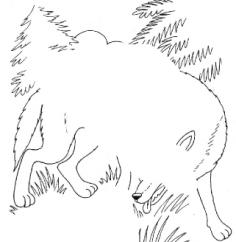 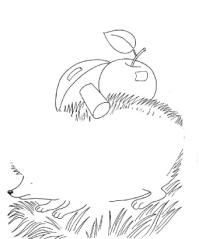 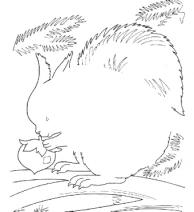 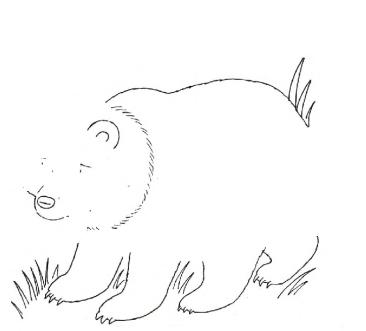 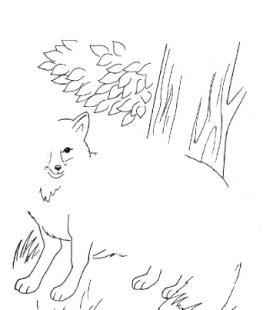 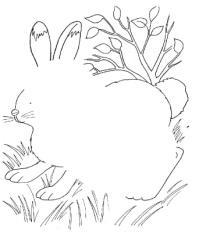 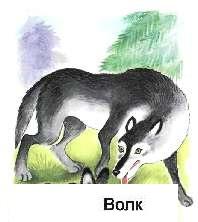 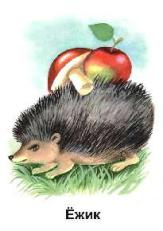 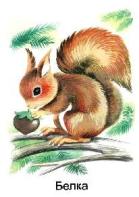 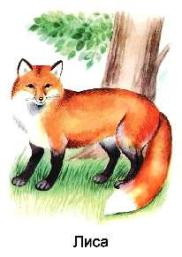 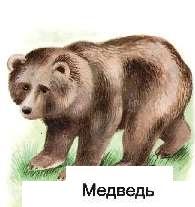 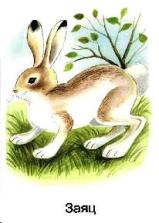